Hands-on session: Overview and usage of PARADOX software stack
Vladimir Slavnic
Institute of Physics Belgrade, Serbia
slavnic@ipb.ac.rs
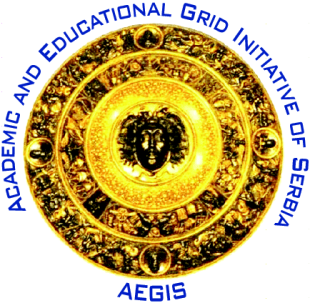 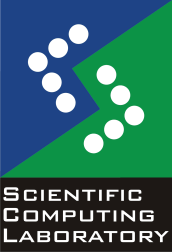 The HP-SEE initiative is co-funded by the European Commission under the FP7 Research Infrastructures contract no. 261499
Overview
- Overview of PARADOX software stack
    - Compilers
    - Performance tools: debuggers and profilers
    - Libraries
    - Application software
- Using compilers 
    - Useful flags
- Using numerical libraries
    - Intel MKL libraries (linking guide)
- Debugging simple codes using GDB
- Finding memory leaks with Valgrind
- Performing simple profiling using gprof
PARADOXical Training, Institute of Physics Belgrade 14-10-2011				2
Compilers
PARADOX cluster supports development of software in C/C++ and Fortran programming languages through different toolchains:

GNU Compiler Collection

Intel Compilers 

Portland Group Compilers

IBM XL Compilers (available on tPARADOX)
PARADOXical Training, Institute of Physics Belgrade 14-10-2011				3
GNU Compilers Collection
GNU Compiler Collection or GCC is standard compiler on most modern Unix-like computer operating systems
Includes front ends for compiling:
C
C++
Objective-C
Fortran
Java
Ada 
Go  
Most important for HPC are the C/C++ and Fortran languages as most applications designed for such platforms are written in one or more of these language specifications
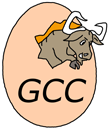 PARADOXical Training, Institute of Physics Belgrade 14-10-2011				4
GNU Compilers Collection
Ported to a wide variety of processor architectures
Widely deployed as a tool in commercial, proprietary and closed source software development environments
Performs well on a variety of native and cross targets 
Available for most embedded platforms

http://gcc.gnu.org/
PARADOXical Training, Institute of Physics Belgrade 14-10-2011				5
Intel Compilers
Intel's suite of compilers with front ends for C, C++, and Fortran:
C, C++ - icc, icpc
FORTRAN – ifort
Compilers are distributed through different package suites:
Intel Parallel Studio, Intel Parallel Studio XE, the Intel C++ Composer package, the Intel C++ Composer XE package, the Intel Composer XE package and the Intel Cluster Studio

Compilers available for GNU/Linux, Mac OS and Microsoft Windows systems
PARADOXical Training, Institute of Physics Belgrade 14-10-2011				6
Intel Compilers
Intel tunes its compilers to optimize for its hardware platforms therefore producing highly optimized code for Intel processors
Different optimization features and multithreading capabilities
Automatic vectorizer that can generate SSE, SSE2, SSE3, SSSE3, SSE4 and AVX SIMD instructions,
Supports both OpenMP 3.1 and automatic parallelization for symmetric multiprocessing

http://software.intel.com/en-us/articles/intel-compilers/
PARADOXical Training, Institute of Physics Belgrade 14-10-2011				7
PGI Compilers
The Portland Group, Inc or PGI
Set of commercially available Fortran, C and C++ compilers for high-performance computing system
Incorporate:
global optimization
vectorization
software pipelining
shared-memory parallelization 
capabilities targeting both Intel and AMD processors
PARADOXical Training, Institute of Physics Belgrade 14-10-2011				8
PGI Compilers
PGI supports the following high-level languages:

Fortran 77, Fortran 95, Fortran 2003
High Performance Fortran (HPF)
ANSI C99
ANSI/ISO C++

Recently PGI has been involved in the expansion of the use of GPGPUs for high-performance computing, developing CUDA Fortran with NVIDIA Corporation and PGI Accelerator Fortran and C compilers which use programming directives
http://www.pgroup.com/
PARADOXical Training, Institute of Physics Belgrade 14-10-2011				9
IBM XL Compilers
Proprietary suite of compilers from IBM developed for its platforms:
POWER 
Cell CPUs
Blue Gene systems

Well established in HPC
Support for C, C++ and FORTRAN
Producing highly optimizing code for IBM CPUs
Access to highly-tuned libraries, optimization utilities and development utilities
Recommended to use with IBM hardware

.
PARADOXical Training, Institute of Physics Belgrade 14-10-2011				10
Using compilers
GCC compiler toolchain is, by default, available on the users path:
$ gcc
$ gfortran
$ f77
All Intel tools are installed at /opt/intel directory 
In order to use them user should source provided scripts, for example: 
$ source /opt/intel/composerxe/bin/compilervars.sh intel64 
Intel tools are not present at PARADOX worker nodes (only at ui.ipb.ac.rs) so linking with static Intel libraries (static compilation) is necessary when executables will run on batch system and they are using Intel libraries (for example, libiomp5.so used with OpenMP executables)
    -
PARADOXical Training, Institute of Physics Belgrade 14-10-2011				11
Important flags (1)
-o exe_file : names the executable exe_file
-c : generates the correspondent object file. Does not create an executable.
-g : compiles in a debugging mode
-Idir_name : specifies the path where include files are located
-Ldir_name : specifies the path where libraries are located
-l<lib_name> : asks to link against the lib<libname>
-pg: profiling with gprof (needed at the compilation)
-Wall : show all reasonable warnings 
-static-intel : link Intel provided libraries statically (ICC)
PARADOXical Training, Institute of Physics Belgrade 14-10-2011				12
Important flags (2)
Optimizations:
-O0, -O1, -O2, -O3: optimization levels (intel default : -O2)
Intel specific:
-ip, -ipo: inter-procedural optimizations (mono and multi files)
-fast: default high optimization level (-O3 -ipo -static)
-opt_report: generates a report which describes the optimization in stderr (-O3 required)
-x<code>  generate specialized code to run exclusively on processors (SSE4.1, SSE4.2, AVX…)

Compile with OpenMP:
gcc: -fopenmp
icc: -openmp
PARADOXical Training, Institute of Physics Belgrade 14-10-2011				13
Simple optimization example (1)
Copy source code test.c from /tmp/simple_optimization_example/ directory on ui.ipb.ac.rs to /nfs/username directory:

$ cp /tmp/simple_optimization_example/test.c  /nfs/demoXXX

Make a simple submit script for it (or use one from your serial job)
PARADOXical Training, Institute of Physics Belgrade 14-10-2011				14
Simple optimization example (2)
Try to compile it with different flags or compilers (gcc and icc with O0, O2, O3) and measure execution times:

$ gcc –o test -Wall -O0 test.c -lm
$ time ./test 
real    0m13.388s
user    0m13.370s
sys     0m0.010s

$ gcc –o test -Wall -O1 test.c -lm
$ time ./test
real    0m10.030s
user    0m10.030s
sys     0m0.000s
PARADOXical Training, Institute of Physics Belgrade 14-10-2011				15
Performance tools
Debuggers:
TotalView Debugger
GDB
PGI pgdbg
Intel Debugger
IBM Parallel Debugger (PDB) on tPARADOX

Profilers:
gprof
PGI pgprof
Intel Vtune
Valgrind
PARADOXical Training, Institute of Physics Belgrade 14-10-2011				16
TotalView Debugger (1)
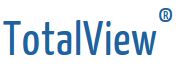 TotalView is a GUI-based source code defect analysis tool
It allows you to debug one or many processes and/or threads 
Gives control over program execution, from basic debugging operations like stepping through code to sophisticated techniques that are becoming more commonplace in the high performance computing world  such as Graphic Processor Support (debug CUDA)
Especially designed for use with complex, multi-process and/or multi-threaded applications
PARADOXical Training, Institute of Physics Belgrade 14-10-2011				17
TotalView Debugger (2)
Support for threads, OpenMP, MPI, or GPUs.

Provides analytical displays of the state of your running program 

TotalView works with C, C++ and Fortran applications written for Linux (including the Blue Gene platforms), UNIX and Mac OS X platforms

One of the most popular HPC debuggers
PARADOXical Training, Institute of Physics Belgrade 14-10-2011				18
TotalView Debugger (3)
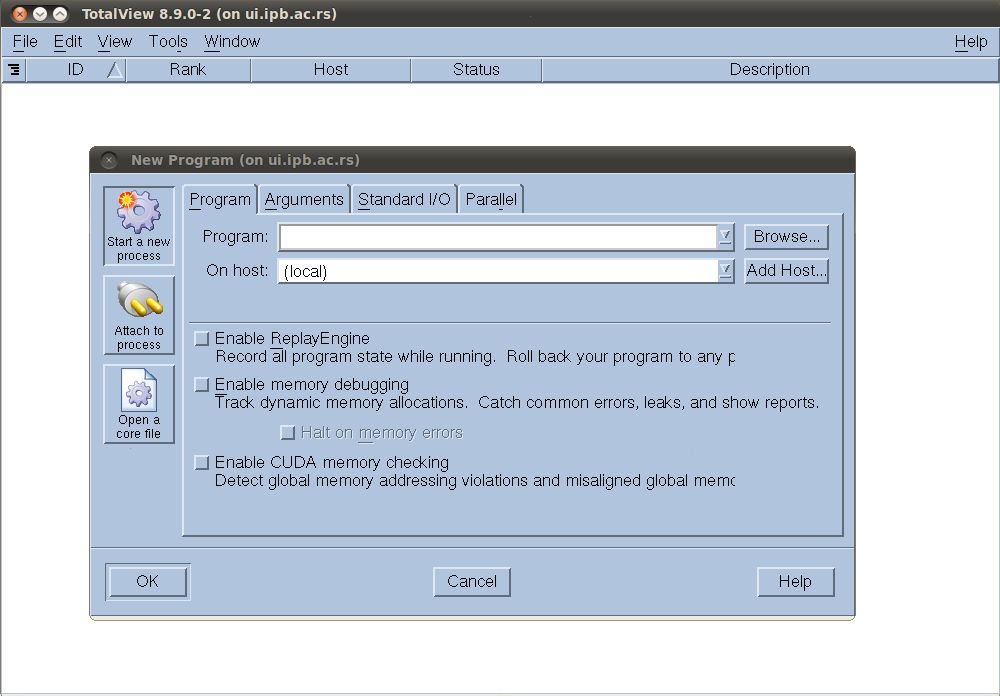 http://www.roguewave.com/products/totalview-family/totalview.aspx
PARADOXical Training, Institute of Physics Belgrade 14-10-2011				19
GDB (1)
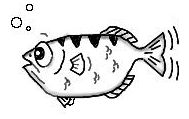 GDB, the GNU Project debugger
Allows user to see:
What is going on `inside' another program while it executes 
What another program was doing at the moment it crashed

GDB can do four main kinds of things (plus other things in support of these) to help user catch bugs :
Start program, specifying anything that might affect its behavior
Make program stop on specified conditions
Examine what has happened, when program has stopped
Change things in program, so user can experiment with correcting the effects of one bug and go on to learn about another
PARADOXical Training, Institute of Physics Belgrade 14-10-2011				20
GDB (2)
The program being debugged can be written in:
Ada
C
C++
Objective-C
Pascal
 and many other languages…
Programs might be executing on the same machine as GDB (native) or on another machine (remote)
GDB can run on most popular UNIX and Microsoft Windows variants
http://www.gnu.org/s/gdb/
PARADOXical Training, Institute of Physics Belgrade 14-10-2011				21
PBDBG (1)
PGDBG is a symbolic debugger from PGI for Fortran, C, C++ and assembly language programs
It provides debugger features, such as execution control using breakpoints, single-stepping, and examination and modification of application variables, memory locations, and registers
PGDBG supports debugging of certain types of parallel applications:
Multi-threaded and OpenMP applications
MPI applications
Hybrid applications, which use multiple threads or OpenMP as well as multiple MPI processes on Linux clusters
PARADOXical Training, Institute of Physics Belgrade 14-10-2011				22
PBDBG (2)
http://www.pgroup.com/products/pgdbg.htm
PARADOXical Training, Institute of Physics Belgrade 14-10-2011				23
Intel Debugger (1)
The Intel Debugger (IDB) provides support for debugging programs written in C, C++, and Fortran 77, 90 and 95
It provides a choice of command-line and graphical user interface (GUI) on the Linux Eclipse platform
A part of the Intel® C++ Composer XE 2011 for Linux and Intel® Fortran Composer XE 2011 for Linux 
The Intel® Debugger can debug both single and multithreaded applications
Provides OpenMP windows with information about current tasks, teams, task waits, barriers, task spawn trees and locks
PARADOXical Training, Institute of Physics Belgrade 14-10-2011				24
Intel Debugger (2)
The Intel Debugger (IDB) features:
Attaches to (and detaches from) a running process and debugs the matching program
Loads a program into (and unloads a program from) the debugger, automatically creating and deleting processes as necessary
Supports multiple-process debugging, associating with one or more programs
See processes and examine detailed process state
Set breakpoints for a specific process
Supports remote debugging of applications on embedded Intel architecture (using a remote agent)
Debugs programs with shared libraries
Debugs core files
…
http://software.intel.com/en-us/articles/idb-linux/
PARADOXical Training, Institute of Physics Belgrade 14-10-2011				25
IBM Parallel Debugger
Part of IBM Parallel Environment (PE)

Standard for debugging on POWER systems

The parallel debugger (pdb) presents user with a single command line interface that supports most dbx/gdb execution control commands

http://www-03.ibm.com/systems/software/parallel/
PARADOXical Training, Institute of Physics Belgrade 14-10-2011				26
Debugging simple codes using GDB
Alternatives:
Using printf() (adding trace to program)
Use debbuger with whom you can:
attach to running process
change the value of variables at run-time
make program stop on specific conditions
list source code
print variables type
inspect a process that has crashed
...
Choice is easy
PARADOXical Training, Institute of Physics Belgrade 14-10-2011				27
GDB basic usage (1)
Compiling (examples are present at /tmp/gdb):
Enable debugging with flag -g :
$ gcc –g –o test gdb1.c
Source code and executable one to one mapping is made
Symbol table is created
Optimization can change things!

Load executable:
$ gdb ./test
Symbols are loaded and we can run program (VM)
We see a command prompt:
$(gdb)_
PARADOXical Training, Institute of Physics Belgrade 14-10-2011				28
GDB basic usage (2)
Commands:
run-Start execution
list [arg] -List source code around argument
break [arg] -Add a “break point” at arg
delete n-Delete break point number n
print [arg] -Print the content of arg
continue-Continue execution after a break
next-Execute next line
step-Step into next line (enters functions)
backtrace-History of function calls
help–Shows help
kill-Kill program witout quitting gdb
quit-Quit gdb
PARADOXical Training, Institute of Physics Belgrade 14-10-2011				29
GDB basic usage (3)
Type run and program will start:
$(gdb) run <arg1, arg2 ...>
set args – set arguments for next running
list – list lines of source code (10 lines around argument are displayed):
	list
	list linenum
	list function
	list driver.c:20
PARADOXical Training, Institute of Physics Belgrade 14-10-2011				30
GDB basic usage (4)
Setting breakpoints
Set a breakpoint at specific line on current source code file:
(gdb) break 8
Set a breakpoint at specific function:
(gdb) break my_function
Set a breakpoint at specific line on some source file :
(gdb) break parsing.cc:45
PARADOXical Training, Institute of Physics Belgrade 14-10-2011				31
GDB basic usage (5)
Examining the stack:

backtrace - Print backtrace of all stack frames
frame - Select and print a stack frame
up -Select and print stack frame that called this one
down - Select and print stack frame called by this one
info locals - Local variables of current stack frame
info args - Local arguments of current stack frame
PARADOXical Training, Institute of Physics Belgrade 14-10-2011				32
GDB basic usage (6)
Watchpoints
Set on variables (expressions) -variable must be in current scope
watch –Set a watchpoint for an expression.
rwatch-Set a read watchpoint for an expression.
awatch-Set a read/write watchpoint for an expression.
Disable–turn off watchpoint
PARADOXical Training, Institute of Physics Belgrade 14-10-2011				33
GDB basic usage (9)
Catchpoints
Set on events (C++ exceptions or the loading of a shared library and others)
catch EVENT–event can be :
throw -The throwing of a C++exception
catch -The catching of a C++ exception
exec -A call to `exec'
fork -A call to `fork'
load -A loading of any library
load LIBNAME -A loading of specific library
unload -Unloading of library
thread_start –Starting any threads, just after creation
PARADOXical Training, Institute of Physics Belgrade 14-10-2011				34
GDB basic usage (8)
Inspecting variables
ptype–print the data type of a variable
(gdb) ptypemyvar
type = double
print–view the value of a variable
(gdb) print i
$4 = -107
Inspecting an array:
(gdb) p myIntArray
$46 = {0, 1, 2, 3, 4, 5}
(gdb) p myIntArray[3]@7
$54 = {3, 4, 5, 10, 1107293224,1079194419, -1947051841}
PARADOXical Training, Institute of Physics Belgrade 14-10-2011				35
GDB basic usage (9)
Inspecting a structure:
(gdb) p myStruct
$2 = {name = 0x40014978 “Mile mikic“, EyeColour = 1}
(gdb) print myStruct.name
$6 = 0x40014978 "Mile Mikic“
set - Changing variable value (must be in current context):
(gdb) set imidate = 14
All Fortran variables must be in lowercase!!!
PARADOXical Training, Institute of Physics Belgrade 14-10-2011				36
GDB basic usage (10)
Debbuging a running process (gdb2.c):
attach pid (from gdb) -attach to the running process with pid
$ gdb
(gdb) attach 17399
Attaching to process 17399….
$ gdb program pid (outside gdb) 
Attaching to program: /home/vlada/temp/test2, process 8165
Reading symbols from /lib64/libc.so.6...(no debugging symbols found)...done.
Loaded symbols for /lib64/libc.so.6
Reading symbols from /lib64/ld-linux-x86-64.so.2...(no debugging symbols found)...done.
0x00000030e8c9a510 in __nanosleep_nocancel () from /lib64/libc.so.6
detach – detach from process
Change variables
PARADOXical Training, Institute of Physics Belgrade 14-10-2011				37
gprof
Used to determine which parts of a program are taking most of the execution time
gprof is the standard Unix profiler
It produces basic performance reports including
Call counts
Timing information
Descendent information for called functions

http://sourceware.org/binutils/docs/gprof/
PARADOXical Training, Institute of Physics Belgrade 14-10-2011				38
PGI pgprof
PGPROF is a powerful interactive postmortem statistical analyzer by PGI
Supports:
MPI process-parallel programs
OpenMP thread-parallel programs 
Programs incorporating PGI Accelerator directives and CUDA Fortran.
PGPROF can be used to visualize and diagnose the performance of the components of your program
PGPROF associates execution time with the source code and instructions of your program, allowing you to see where and how execution time is spent
http://www.pgroup.com/products/pgprof.htm
PARADOXical Training, Institute of Physics Belgrade 14-10-2011				39
Intel Vtune (1)
Intel VTune Amplifier XE 
Commercial application for software performance analysis for 32 and 64-bit x86 based machines
Threading and performance optimization tool for C/C++ and Fortran developers
Both GUI and command line interfaces
Basic features work on both Intel and AMD hardware, advanced hardware-based sampling requires an Intel-manufactured CPU
Offers various kinds of code profiling:
Stack sampling
Thread profiling
Hardware event sampling
PARADOXical Training, Institute of Physics Belgrade 14-10-2011				40
Intel Vtune (2)
The profiler result consists of details such as time spent in each sub routine which can be drilled down to the instruction level

The tool can be also used to analyze thread performance

http://software.intel.com/en-us/articles/intel-vtune-amplifier-xe/
PARADOXical Training, Institute of Physics Belgrade 14-10-2011				41
Valgrind
Valgrind is a multipurpose code profiling and memory debugging tool for Linux
It allows user to run program in Valgrind's own environment that monitors memory usage such as calls to malloc and free (or new and delete in C++)
If there is usage uninitialized memory, write off the end of an array, or forget to free a pointer, Valgrind can detect it

http://valgrind.org/
PARADOXical Training, Institute of Physics Belgrade 14-10-2011				42
Simple Valgrind examples:Memory leak (1)
Memory leaks are among the most difficult bugs to detect
They don't cause any outward problems until you've run out of memory and your call to malloc suddenly fails
One mistake can be costly if your program runs for long enough and follows that branch of code
Copy /tmp/valgrind/leak.c to your /nfs/username directory:
$ cp /tmp/valgrind/leak.c  /nfs/demoxxx
Compile source code:
$ gcc -o test leak.c
Start valgrind:
$ valgrind --tool=memcheck ./test
PARADOXical Training, Institute of Physics Belgrade 14-10-2011				43
Simple Valgrind examples:Memory leak (2)
Observe output
Enable leak check
$ valgrind --tool=memcheck --leak-check=yes ./test
Observe output
Compile your program with –g flag:
$ gcc -g -o test leak.c
Run with valgrind again:
$ valgrind --tool=memcheck --leak-check=yes ./test
Output now shows exact line in source code where the lost memory was allocated
PARADOXical Training, Institute of Physics Belgrade 14-10-2011				44
Simple Valgrind examples:Invalid pointer
Copy /tmp/valgrind/point.c to your /nfs/username directory:
$ cp /tmp/valgrind/point.c  /nfs/demoxxx
Compile source code:
$ gcc –g -o test2 point.c
Start valgrind:
$ valgrind --tool=memcheck --leak-check=yes ./test2
Observe output
We're using a pointer outside the range - an 'Invalid write'
PARADOXical Training, Institute of Physics Belgrade 14-10-2011				45
Simple profiling with gprof (1)
Profiling using gprof involves following steps:

Compile your program using the -pg option (you must use the -g option as well if you want line by line profiling):	
Copy /tmp/gprof/prof.cpp to your /nfs/username directory:
$ cp /tmp/gprof/prof.cpp  /nfs/demoxxx
Compile source code:
$ g++ –pg -o test prof.c
PARADOXical Training, Institute of Physics Belgrade 14-10-2011				46
Simple profiling with gprof(2)
Run program as normal (through the batch system). This will create a file called gmon.out -- if this file hasn't been created, it's probably because you did not compile with the -pg option.

Run gprof with program name as argument
		$ gprof  test gmon.out

It is useful to pipe the output to a textfile that can be viewed in a text editor:

		$ gprof  test gmon.out > profile.txt
PARADOXical Training, Institute of Physics Belgrade 14-10-2011				47
Simple profiling with gprof(3)
Observe the output

Each sample counts as 0.01 seconds.
  %   cumulative   self              self     total           
 time   seconds   seconds    calls  ms/call  ms/call  name    
 60.80      0.78     0.78        1   778.28   778.28  exponential()
 40.27      1.29     0.52        1   515.48   515.48  sinFunc()
PARADOXical Training, Institute of Physics Belgrade 14-10-2011				48
Libraries
LAPACK
BLAS 
FFTW
SPRNG
Intel MKL
NumPy & SciPy
MPI libraries
IBM ESSL, IBM PESSL, IBM MASS (tPARADOX)
...
PARADOXical Training, Institute of Physics Belgrade 14-10-2011				49
LAPACK
LAPACK (Linear Algebra PACKage) is a software library for numerical linear algebra
It provides routines for:
solving systems of linear equations and linear least squares
eigenvalue problems
singular value decomposition
includes routines to implement the associated matrix factorizations such as LU, QR, Cholesky and Schur decomposition. 
LAPACK was originally written in FORTRAN 77 and is now written in Fortran 90
The routines handle both real and complex matrices in both single and double precision
http://www.netlib.org/lapack/
PARADOXical Training, Institute of Physics Belgrade 14-10-2011				50
BLAS
The BLAS (Basic Linear Algebra Subprograms)
Routines that provide standard building blocks for performing basic vector and matrix operations
The Level 1 BLAS perform scalar, vector and vector-vector operations
The Level 2 BLAS perform matrix-vector operations
The Level 3 BLAS perform matrix-matrix operations
Because the BLAS are efficient, portable, and widely available, they are commonly used in the development of high quality linear algebra software, LAPACK for example. LAPACK
http://netlib.org/blas/
PARADOXical Training, Institute of Physics Belgrade 14-10-2011				51
FFTW
FFTW is a C subroutine library for computing the discrete Fourier transform (DFT) in one or more dimensions, of arbitrary input size, and of both real and complex data
FFTW's performance is typically superior to that of other publicly available FFT software,
Competitive with vendor-tuned codes
In contrast to vendor-tuned codes FFTW's performance is portable: the same program will perform well on most architectures without modification
“Fastest Fourier Transform in the West”
http://www.fftw.org/
PARADOXical Training, Institute of Physics Belgrade 14-10-2011				52
SPRNG (1)
SPRNG (Scalable Parallel Random Number Generators) is one of the best libraries for generating pseudorandom numbers for parallel applications

It provides user-friendly interfaces for parallel C/C++ and Fortran applications

Enables the user to easily obtain multiple and sufficiently uncorrelated pseudorandom number streams on different processors, with no inter-process communication.
PARADOXical Training, Institute of Physics Belgrade 14-10-2011				53
SPRNG (2)
The algorithms implemented in SPRNG are: 
Combined Multiple Recursive Generator
The 48 bit Linear Congruential Generator
The 64 bit Linear Congruential Generator
The modified Lagged Fibonacci Generator
The multiplicative Lagged Fibbonacci Generator
 The Prime Modulus Linear Congruential Generator

http://sprng.cs.fsu.edu/
PARADOXical Training, Institute of Physics Belgrade 14-10-2011				54
Intel MKL (1)
Intel Math Kernel Library (Intel MKL) is a library of optimized, extensively threaded math routines for solving large science, engineering, and financial computational problems

The library supports C/C++ and Fortran language APIs

The most of Intel MKL is threaded which enables more efficient usage of today’s multi-core processors and easier parallelization of developers application or implementation of hybrid programming model
PARADOXical Training, Institute of Physics Belgrade 14-10-2011				55
Intel MKL (2)
Threading is performed through OpenMP, and the following mathematical domains are supported:
Sparse Linear Algebra – Sparse BLAS, Sparse Format Converters, PARDISO Direct Sparse Solver, Iterative Sparse Solvers and Pre-conditioners
Fast Fourier Transforms
Optimized LINPACK benchmark
Vector Math Library
Statistics Functions – Vector Random Number Generators, Summary Statistics Library
Cluster Support – ScaLAPACK, Cluster FFT
Support page: http://software.intel.com/en-us/articles/intel-mkl/#support
http://software.intel.com/en-us/articles/intel-mkl/
PARADOXical Training, Institute of Physics Belgrade 14-10-2011				56
NumPy & SciPy (1)
NumPy is the fundamental package needed for scientific computing with Python
It contains among other things:
Powerful N-dimensional array object
Sophisticated (broadcasting) functions
Tools for integrating C/C++ and Fortran code
Useful linear algebra, Fourier transform, and random number capabilities
SciPy (pronounced "Sigh Pie") is open-source software for mathematics, science, and engineering
The SciPy library depends on NumPy, which provides convenient and fast N-dimensional array manipulation
PARADOXical Training, Institute of Physics Belgrade 14-10-2011				57
NumPy & SciPy (2)
The SciPy library is built to work with NumPy arrays, and provides many user-friendly and efficient numerical routines such as routines for numerical integration and optimization
Together, they run on all popular operating systems, are quick to install, and are free of charge
NumPy and SciPy are easy to use, but powerful enough to be depended upon by some of the world's leading scientists and engineers
http://www.scipy.org/
http://numpy.scipy.org/
PARADOXical Training, Institute of Physics Belgrade 14-10-2011				58
MPI Libraries (1)
Supported implementations:

MPICH
MPICH2
OPENMPI
MVAPICH & MVAPICH2 (on tPARADOX Cluster)
PARADOXical Training, Institute of Physics Belgrade 14-10-2011				59
MPI Libraries (2)
MPICH
MPICH is an open-source, portable implementation of the full MPI-1 standard specification for a wide variety of parallel computing environments, 
Besides complete implementation of version 1.2 of the MPI Standard, MPICH also implements significant parts of MPI-2, particularly in the area of parallel I/O
Although discontinued for some time, MPICH implementation (with the last version 1.2.7) is one of the most frequently used MPI library packages. I
Widely used on all types of computing resources: small clusters, Grid sites and large-scale HPC facilities
Supports C, C++, F77, and F90
http://www.mcs.anl.gov/research/projects/mpi/mpich1-old/
PARADOXical Training, Institute of Physics Belgrade 14-10-2011				60
MPI Libraries (3)
MPICH-2:
MPICH-2 is a high-performance, widely portable implementation of the MPI (Message- Passing Interface) standard, designed to implement all of MPI-1 and MPI-2 specifications (including dynamic process management, one-sided operations, parallel I/O, and other extensions)
MPICH-2 implementation replaces MPICH-1 and it is recommended to be used instead of MPICH-1
 It provides several different process managers (process managers are basically external (typically distributed) agents that spawn and manage parallel jobs) such as Hydra, MPD, SMPD etc.
http://www.mcs.anl.gov/research/projects/mpich2/
PARADOXical Training, Institute of Physics Belgrade 14-10-2011				61
MPI Libraries (4)
OPENMPI:
The Open MPI Project is an open source MPI-2 implementation that is developed and maintained by a consortium of academic, research, and industry partners
Features implemented for Open MPI include:
   Full MPI-2 standards conformance
   Thread safety and concurrency
   Dynamic process spawning
   Network and process fault tolerance
   Support network heterogeneity
   Single library supports all networks
http://www.open-mpi.org/
PARADOXical Training, Institute of Physics Belgrade 14-10-2011				62
Intel MKL linking guide (1)
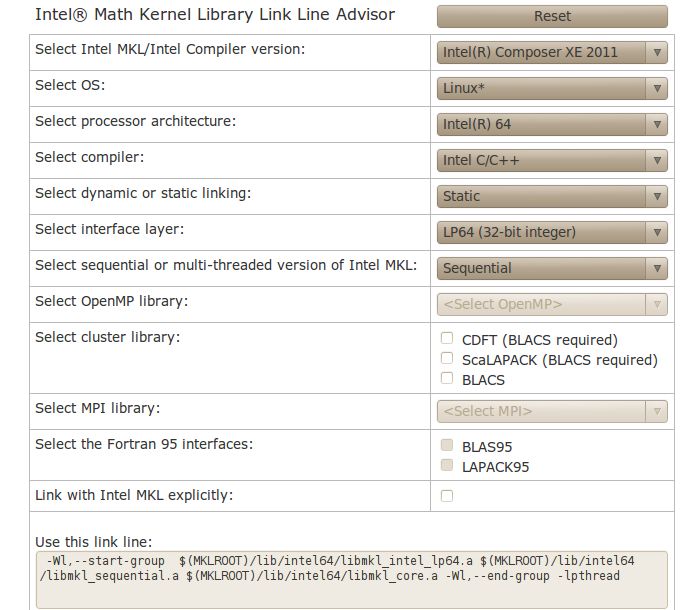 You can use Intel MKL link line advisor:
http://software.intel.com/en-us/articles/intel-mkl-link-line-advisor/
Make choices based on your platform and needs and on-line tool will generate the right link line
PARADOXical Training, Institute of Physics Belgrade 14-10-2011				63
Intel MKL linking guide (2)
As for the Intel compiler source the script for the environment initialization (there is a MKL within the compiler suite):

$ source /opt/intel/composerxe/bin/compilervars.sh intel64 

Or use specific MKL environment script:

$ source /opt/intel/mkl/10.2.3.029/tools/environment/mklvarsem64t.sh
PARADOXical Training, Institute of Physics Belgrade 14-10-2011				64
Intel MKL linking example (1)
Copy source code test.c from /tmp/mkl/matrix.c directory on ui.ipb.ac.rs to /nfs/username directory:

$ cp /tmp/mkl/matrix.c  /nfs/demoXXX

Export MKL environment:

$ source /opt/intel/composerxe/bin/compilervars.sh intel64 

Compile code with threaded and sequential version of MKL libraries
PARADOXical Training, Institute of Physics Belgrade 14-10-2011				65
Intel MKL linking example (2)
Sequential:
icc -o matrix_sequential matrix.c -mkl=sequential -static-intel
or
     $ icc -o matrix_sequential  matrix.c  -Wl,--start-group  ${MKLROOT}/lib/intel64/libmkl_intel_lp64.a ${MKLROOT}/mkl/lib/intel64/libmkl_sequential.a ${MKLROOT}/lib/intel64/libmkl_core.a -Wl,--end-group  -lpthread -static-intel
Threaded:
$ icc -o matrix_threaded matrix.c -mkl -static-intel
or
    $ icc -o vlada_thread  matrix.c  -Wl,--start-group  ${MKLROOT}/lib/intel64/libmkl_intel_lp64.a ${MKLROOT}/lib/intel64/libmkl_intel_thread.a ${MKLROOT}/lib/intel64/libmkl_core.a -Wl,--end-group -openmp -lpthread -static-intel
PARADOXical Training, Institute of Physics Belgrade 14-10-2011				66
Intel MKL linking example (3)
Use serial and OpenMP job submit scripts to submit serial and threaded version of program using reasonable matrix size (3000-5000)
Use time command with your binary
Compare outputs
$time ./matrix_sequential 5000
Dgemm_multiply(). Elapsed time = 28.56 seconds

real	          0m29.535s
user	0m28.794s
Sys  	0m0.734s

$ time ./matrix_threaded 5000
Dgemm_multiply(). Elapsed time = 31.3 seconds

real	          0m4.974s
user	0m31.483s
Sys   	0m1.036s
PARADOXical Training, Institute of Physics Belgrade 14-10-2011				67
Applications
AutoDock Vina

CPMD

GAUSSIAN

NAMD

…
PARADOXical Training, Institute of Physics Belgrade 14-10-2011				68
AutoDock Vina
AutoDock Vina is a open-source program for drug discovery, molecular docking and virtual screening
Implements multi-core capability
For its input and output, Vina uses the same PDBQT molecular structure file format used by AutoDock
http://vina.scripps.edu/
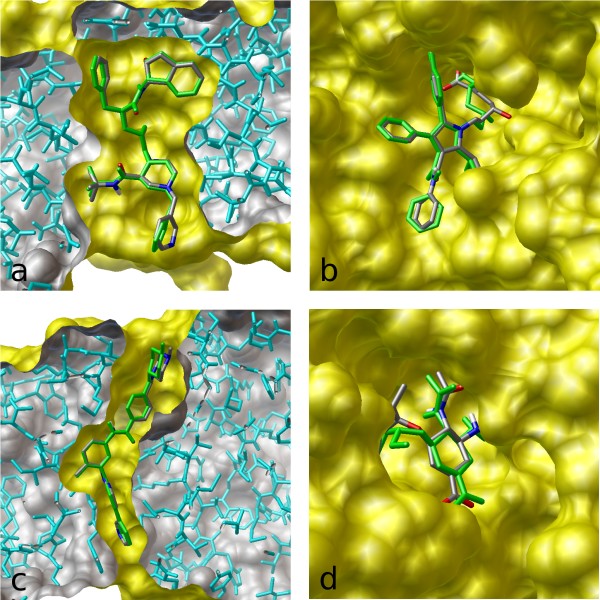 PARADOXical Training, Institute of Physics Belgrade 14-10-2011				69
CPMD
The CPMD code is a parallelized plane wave/pseudopotential implementation of Density Functional Theory, particularly designed for ab-initio molecular dynamic
CPMD runs on a large variety of different computer architectures
Features:
Wavefunction optimization: direct minimization and diagonalization
Geometry optimization: local optimization and simulated annealing
Molecular dynamics: NVE, NVT, NPT ensembles
Time-dependent DFT (excitations, molecular dynamics in excited states)
…
http://www.cpmd.org/
PARADOXical Training, Institute of Physics Belgrade 14-10-2011				70
GAUSSIAN
Computational chemistry software used by chemists, chemical engineers, biochemists, physicists and other scientists worldwide.
Starting from the fundamental laws of quantum mechanics, Gaussian predicts the energies, molecular structures, vibrational frequencies and molecular properties of molecules and reactions in a wide variety of chemical environments
Features:
Molecular mechanics
Semi-empirical calculations
SCF methods
Møller-Plesset perturbation theory 
http://www.gaussian.com/

…
PARADOXical Training, Institute of Physics Belgrade 14-10-2011				71
NAMD
Not (just) Another Molecular Dynamics program
Parallel molecular dynamics code designed for high-performance simulation of large biomolecular systems
Based on Charm++ parallel objects
Noted for its parallel efficiency and often used to simulate large systems (millions of atoms)
http://www.ks.uiuc.edu/Research/namd/
PARADOXical Training, Institute of Physics Belgrade 14-10-2011				72
Support
PARADOX cluster support:
hpc-admin@ipb.ac.rs
PARADOXical Training, Institute of Physics Belgrade 14-10-2011				73